Speciálně-pedagogická diagnostika u SP dětí v MŠ
motoriky 
grafomotoriky
zrakového vnímání 
myšlení a paměti
sluchového vnímání  
vnímání času a prostoru
základních matematických představ
řeči
sociálních dovedností a sebeobsluhy (samostatnosti)
hry
Oblasti pedagogické diagnostiky
MŠ, 1. stupeň – Pedagogická diagnostika v mateřské škole“ - H. Splavcová, Z. Syslová
https://www.youtube.com/watch?v=-1ISzI96zKM&t=1594
Postřehy , nápady pro diagnostiku SP dětí
Samostatný úkol
Lingovy zvuky a jejich využití
Důležitost diagnostiky u SP dětí
Slovníkové lexikální odezírání
Globální čtení
Zrakové vnímání
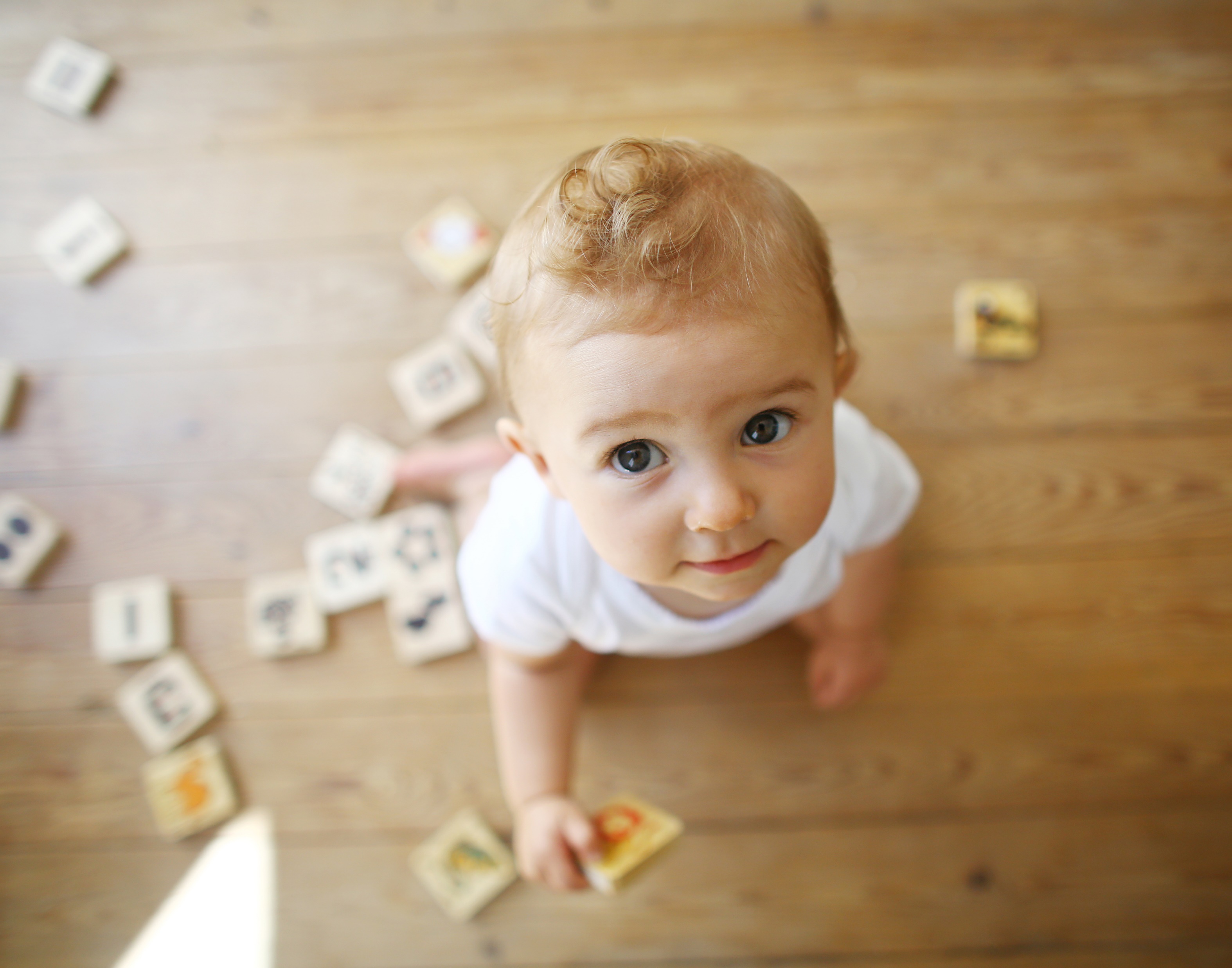 Rozhovor
Pozorování
Kolektiv
Rodina
Vlastní vyšetření
Diagnostické portfolio